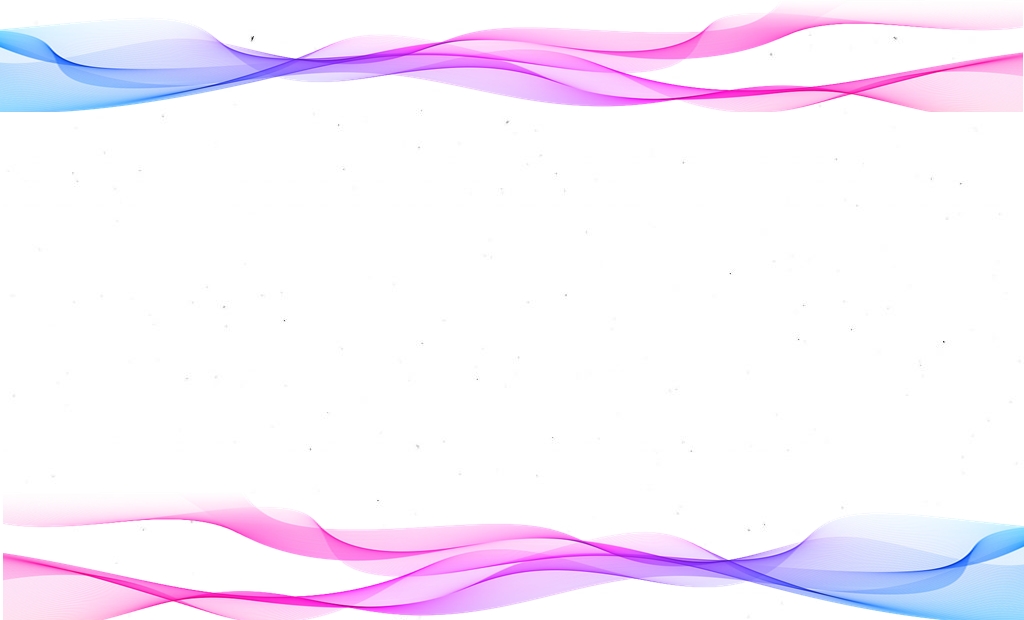 NHIỆT LIỆT CHÀO MỪNG
Các thầy cô giáo về dự giờ thăm lớp 1A
Giáo viên: Quách Thị Hương
Trường Tiểu học & THCS Lạng Phong – Nho Quan – Ninh Bình
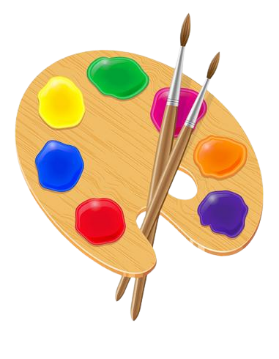 Thứ Năm ngày 10  tháng 10 năm 2024
Toán
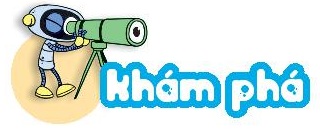 Đếm cá theo màu sắc
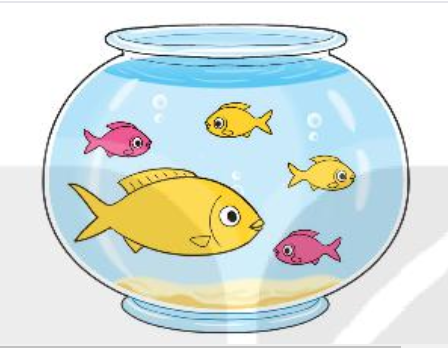 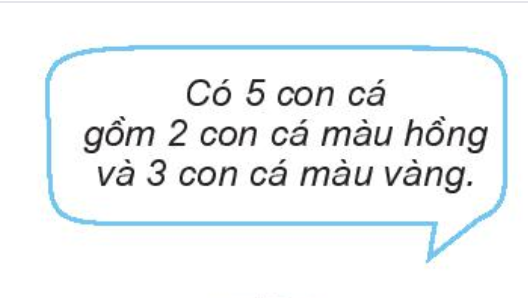 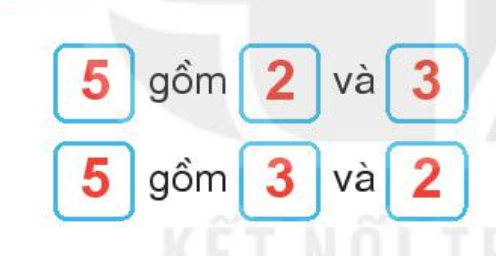 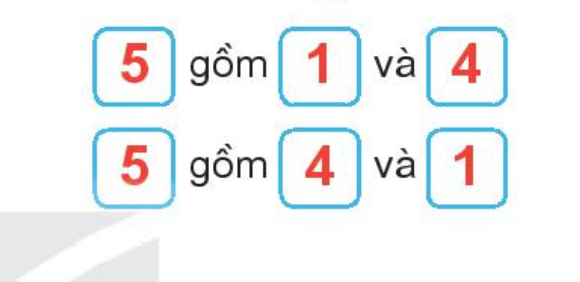 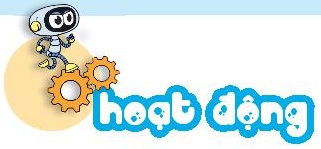 1
SỐ ?
Đếm cá theo kích cỡ (to, nhỏ)
3
Đếm cá theo kích cỡ (to, nhỏ)
3
3
1
Đếm cá theo kích cỡ (to, nhỏ)
3
3
1
2
2
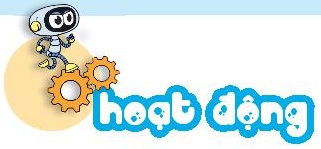 2
SỐ ?
2
4
4
2
1
5
1
5
Củng cố